Сказка «Ленивый котенок»
Артикуляционная гимнастика


МБДОУ Курагинский детский сад № 15
Учитель-логопед, Бондаренко Н.В.
Учимся - играя (используя сказку)
Цель артикуляционной гимнастики - выработка правильных, полноценных движений и определённых положений артикуляционных органов, необходимых для правильного произношения звуков, и объединение простых движений в сложные.
Жил-был ленивый котенок. Все время он лежал на крылечке. (Упражнение «лопаточка».)
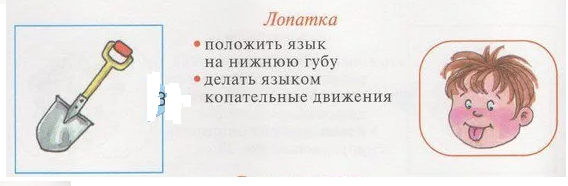 Отшлепала его как-то бабушка (пя-пя-пя): «Мышей не ловишь!» Обиделся котенок и ушел в лес.
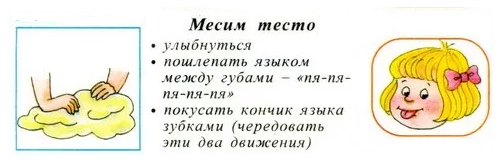 Идет по тропинке, она то широкая, то узкая. (Язык широкий-узкий.)
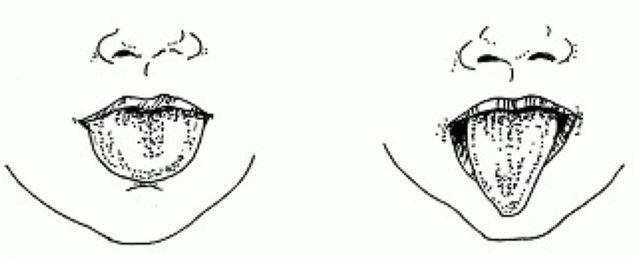 То горочка, то низинка. (Язык вверх-вниз.)
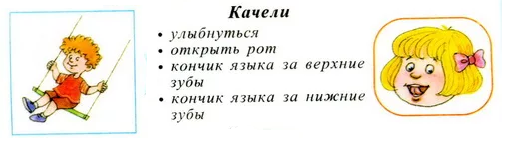 Вдруг увидел он забор. (Упражнение «забор».)
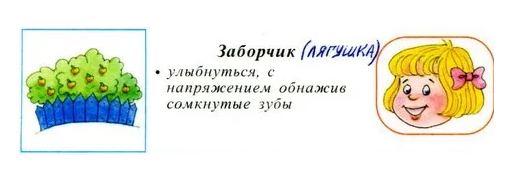 За забором был дом с окошками. («Трубочка-улыбка».)
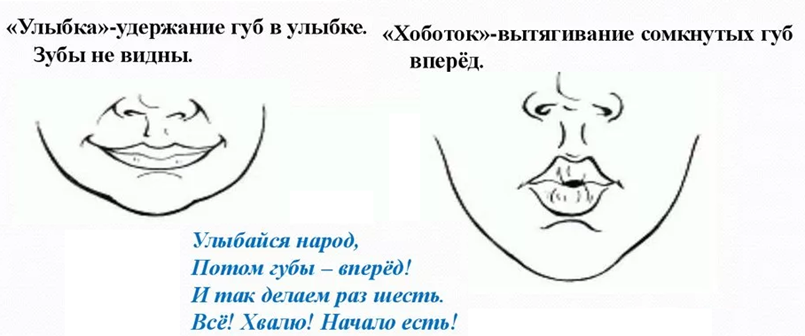 В домике жил петушок. Стали они жить вместе. Котенок помог петушку сделать рем
онт — покрасил потолочек. («Маляр».)
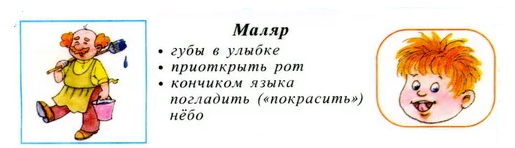 Каждое утро они чистили зубы. («Почистили зубки».)
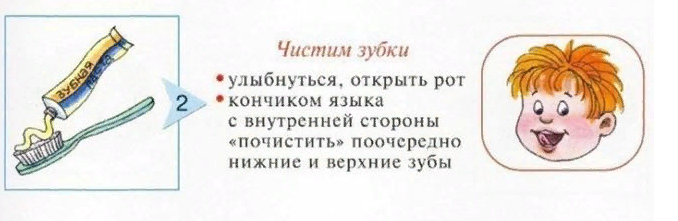 Котик исправил часы. (Язык вправо-влево.)
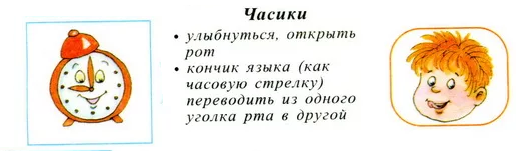 Петушок смолол зерно на мельнице. (Круговые движения языком.)
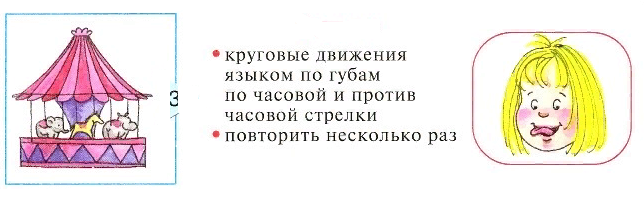 Потом они пошли кататься на качелях. (Язык вверх-вниз.)
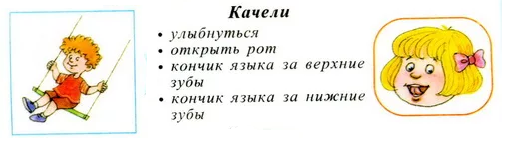 Хитрая лиса решила украсть петушка. Стала она прыгать через забор. (Щелканье языком.)
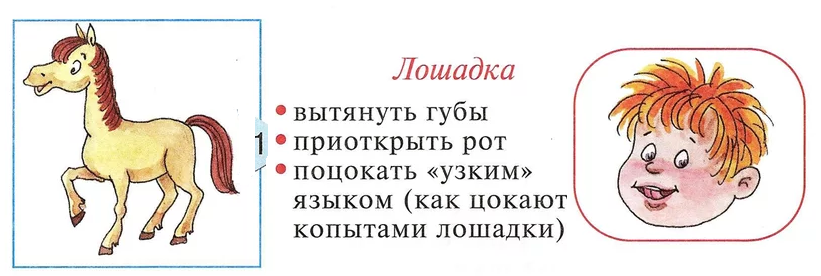 Зайчик все это увидел, решил предупредить петушка и забил в барабан. (Д-д-д-д!).
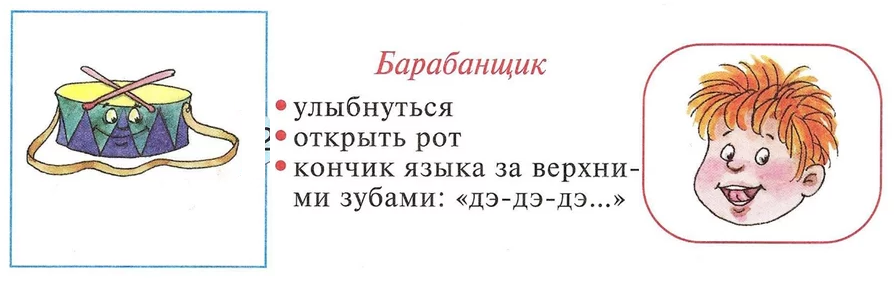 И спас петушка и стали они дружно жить втроем, котик, петушок и зайчик. 
Конец!